শুভেচ্ছা
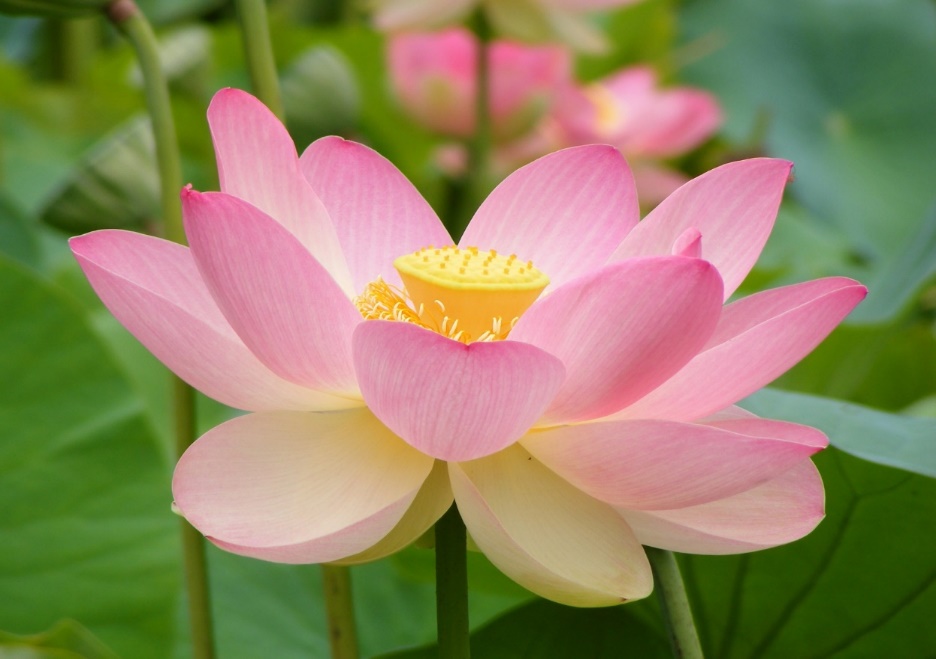 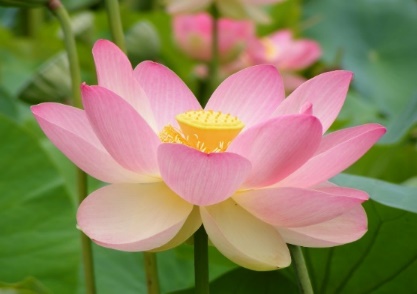 সবাইকে ফুলেল শুভেচ্ছা।
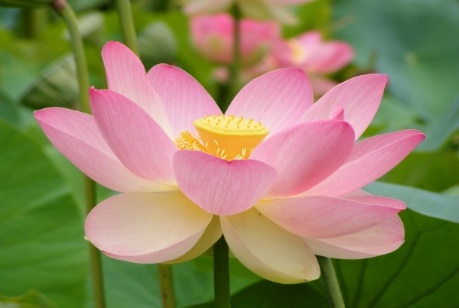 শিক্ষক পরিচিতি
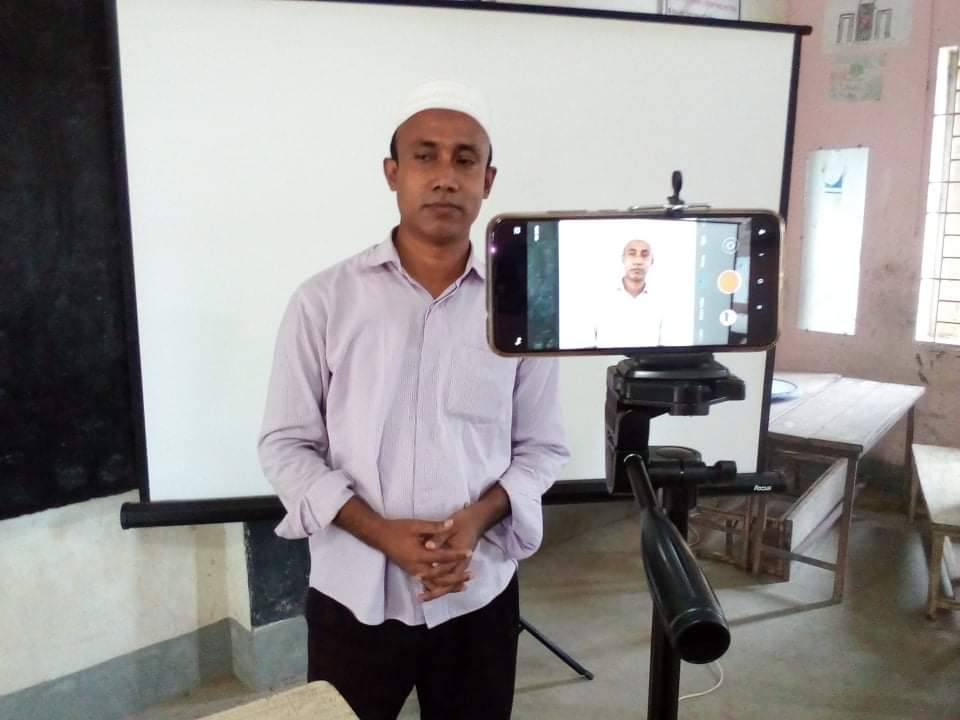 আলীম উদ্দিন
সহকারী শিক্ষক
করতেতৈল সরকারি প্রাথমিক বিদ্যালয়
পলাশ, নরসিংদী।
01947474720
পাঠ পরিচিতি
শ্রেনিঃ পঞ্চম
বিষয়ঃ বাংলাদেশ ও বিশ্ব পরিচয়
পাঠ শিরোনামঃ জলবায়ু ও দুর্যোগ
পাঠ্যাংশঃ খরা
পাঠের শিখনফলঃ
১০-১-৬- বাংলাদেশের দুর্যোগপ্রবণ অঞ্চল ও সেখানে সৃষ্ট সমস্যা সম্পর্কে বলতে ও লিখতে পারবে ।
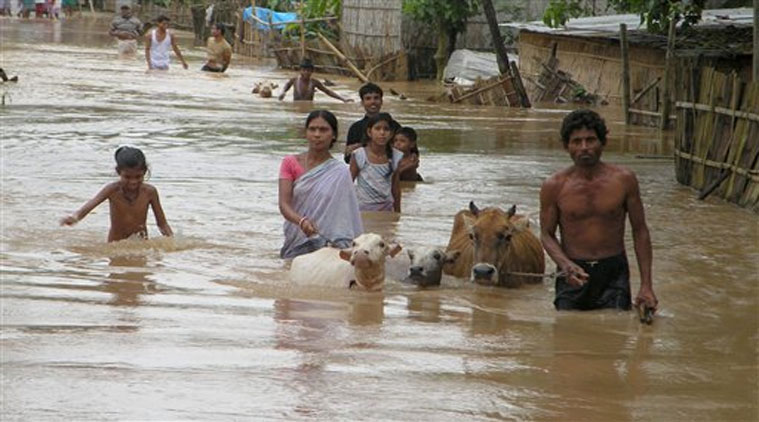 খরা
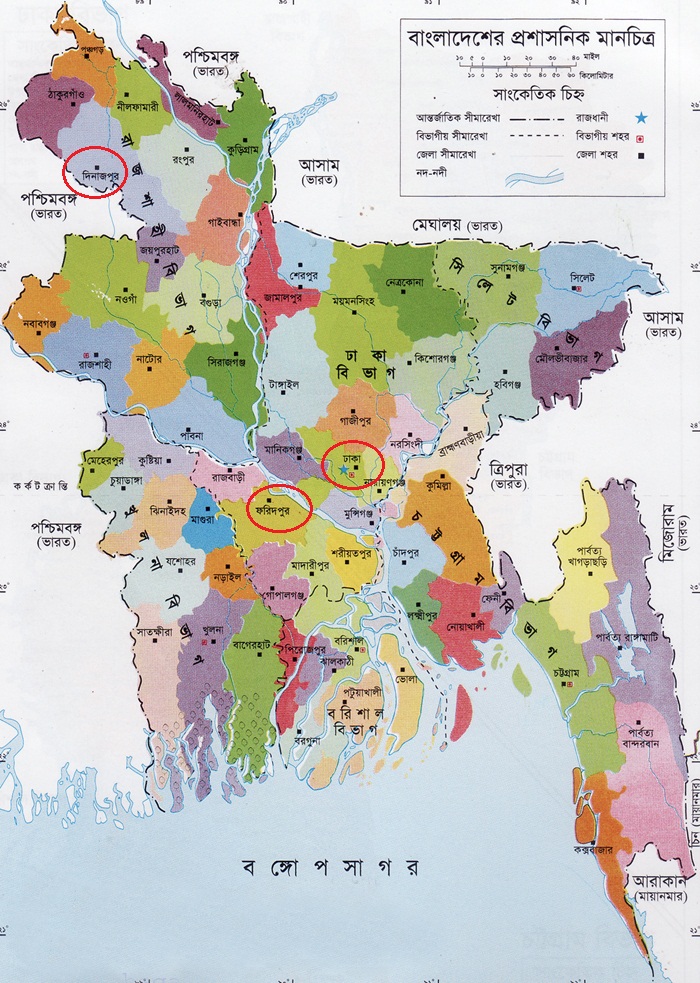 খরার কারণ
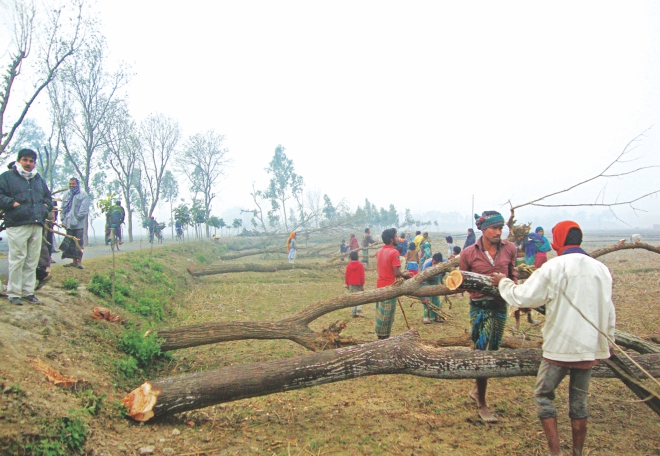 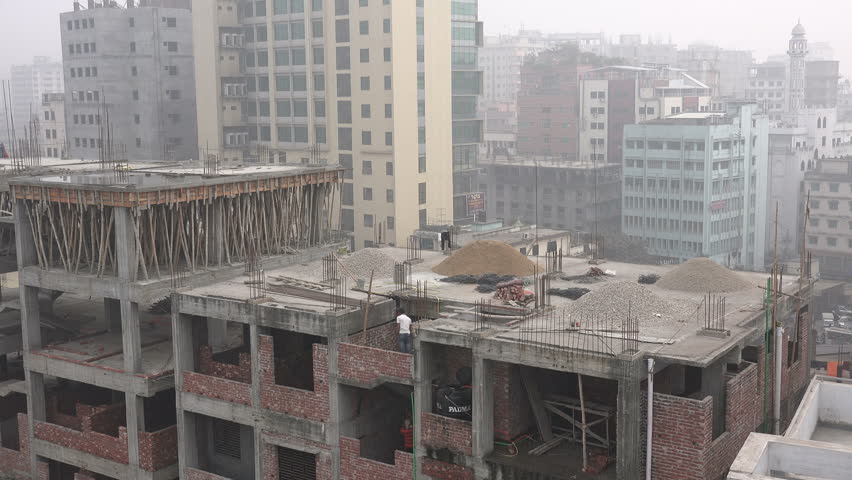 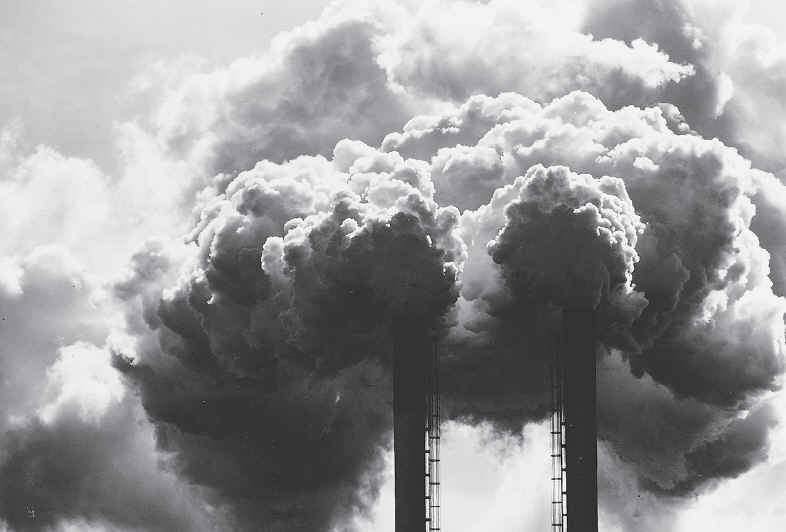 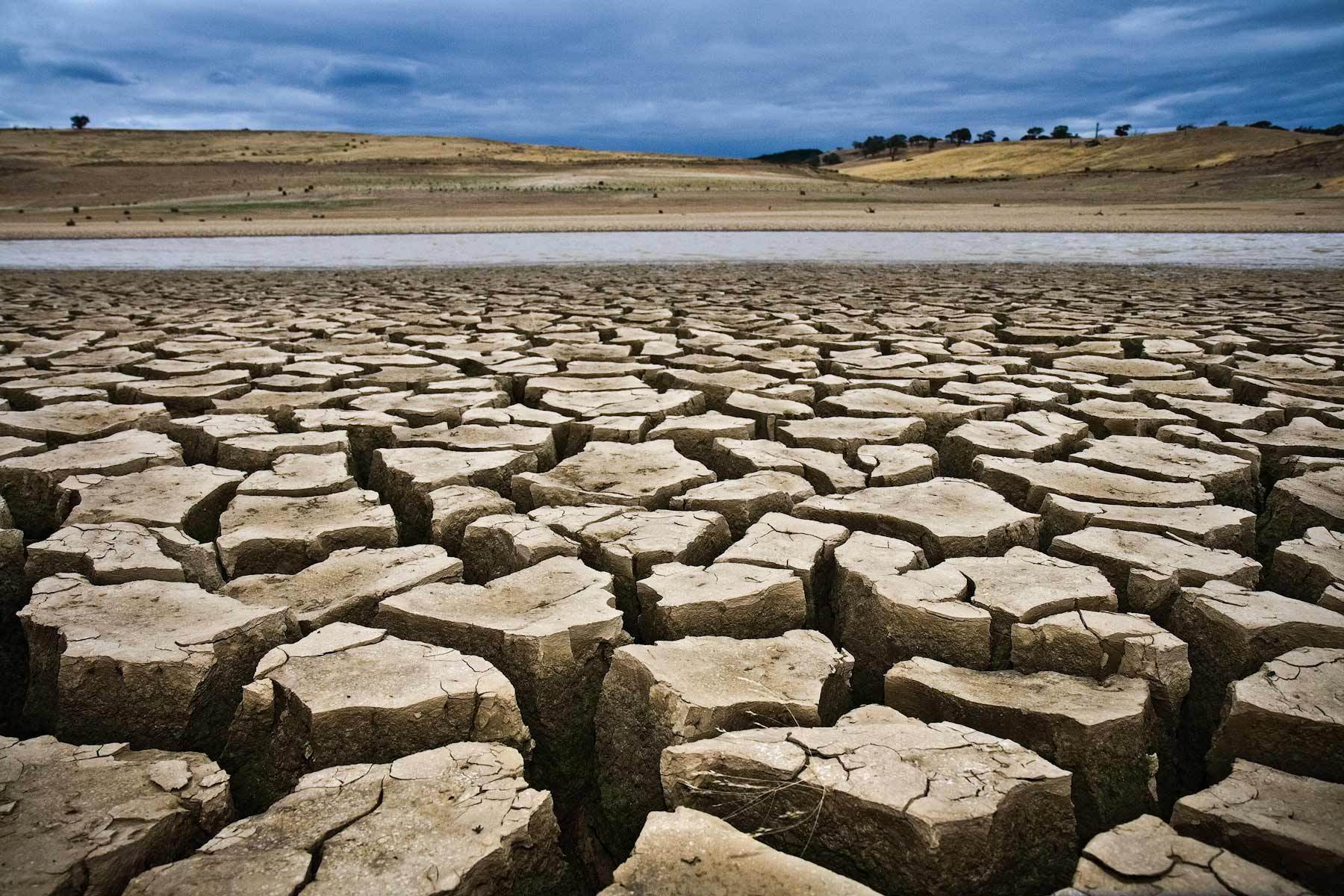 পুকুর ,নদী,খালবিল শুকিয়ে যায়
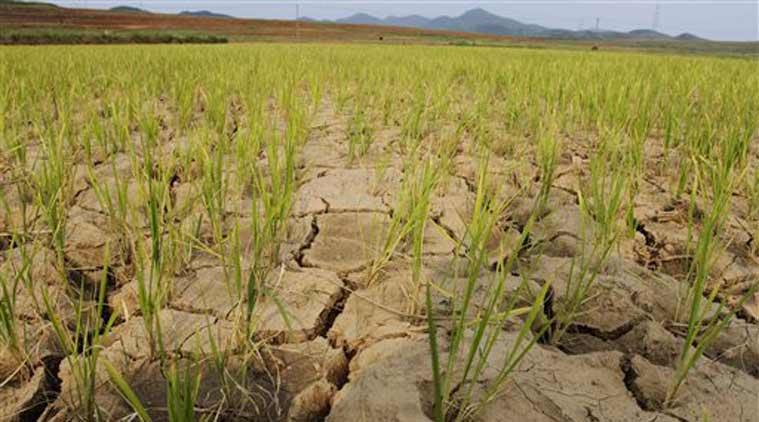 মাঠে ফসল ফলাতে কষ্ট হয়
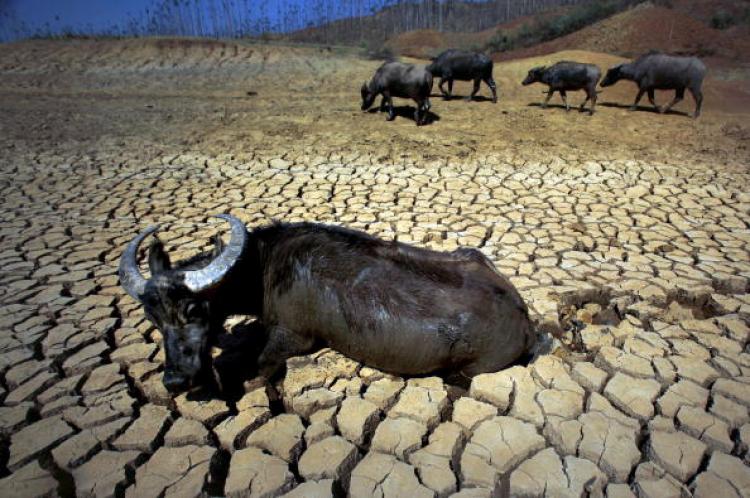 গবাদি পশুর খাদ্যের অভাব হয়
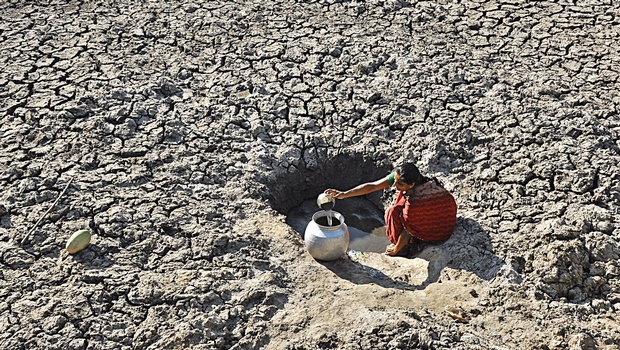 দলীয় কাজঃ
তোমরা সবাই পাঠ্যবইয়ের ৫২ পৃষ্ঠা খোল এবং পাঠ্যাংশটুকু মনোযোগ দিয়ে পড়।
*সঠিক উত্তরটি খাতায় লিখঃ
১।বাংলাদেশের কোন অঞ্চলে খরার প্রবণতা বেশি?
ক) দক্ষিন-পূর্ব   খ)উত্তর-দক্ষিন
গ) উত্তর-পশ্চিম  ঘ)পূর্ব-পশ্চিম
২।বায়ু দূষণের ফলে কি হয়?
ক)তাপমাত্রা কমে যায় খ)তাপমাত্রা বেড়ে যায়
গ)পানি বেড়ে যায়       ঘ)পানি কমে যায়
২।শূণ্যস্থান পূরণ করঃ
ক)বাংলাদেশের উত্তর-পশ্চিম অঞ্চলে খরার প্রবণতা বেশি কারণ------------------------------------।
খ)গাছের শিকড় -------- মধ্যকার পানি ধরে রাখে।
৩।নিচের প্রশ্নগুলোর উত্তর লিখঃ
ক)বাংলাদেশের কোন অঞ্চলগুলোতে খরা বেশি হয়?
৪টি অঞ্চলের নাম লিখ।
খ)খরার ৫টি ফলাফল লিখ।
সবাইকে ধন্যবাদ, ভালো থেকো।
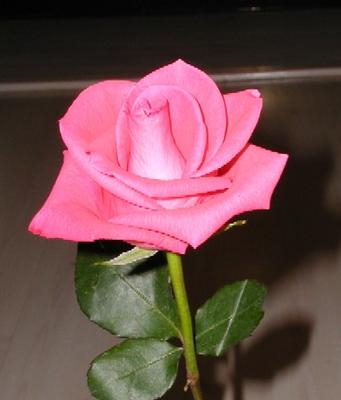